Sidik Arsyad D, HJ Hageman S, Qalby N, Ansariadi A, Wahiduddin W, Qanitha A, Mappangara I, Doevendans PA, LJ Visseren F, Cramer MJ
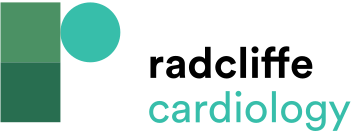 Distribution of Baseline, Residual and Absolute Risk Reduction of the 10-year Risk of Recurrent Fatal and Non-fatal Cardiovascular Disease Events Using the SMART2 Risk Score Algorithm Recalibrated to Asia
Citation: Journal of Asian Pacific Society of Cardiology 2023;2:e33.
https://doi.org/10.15420/japsc.2023.04
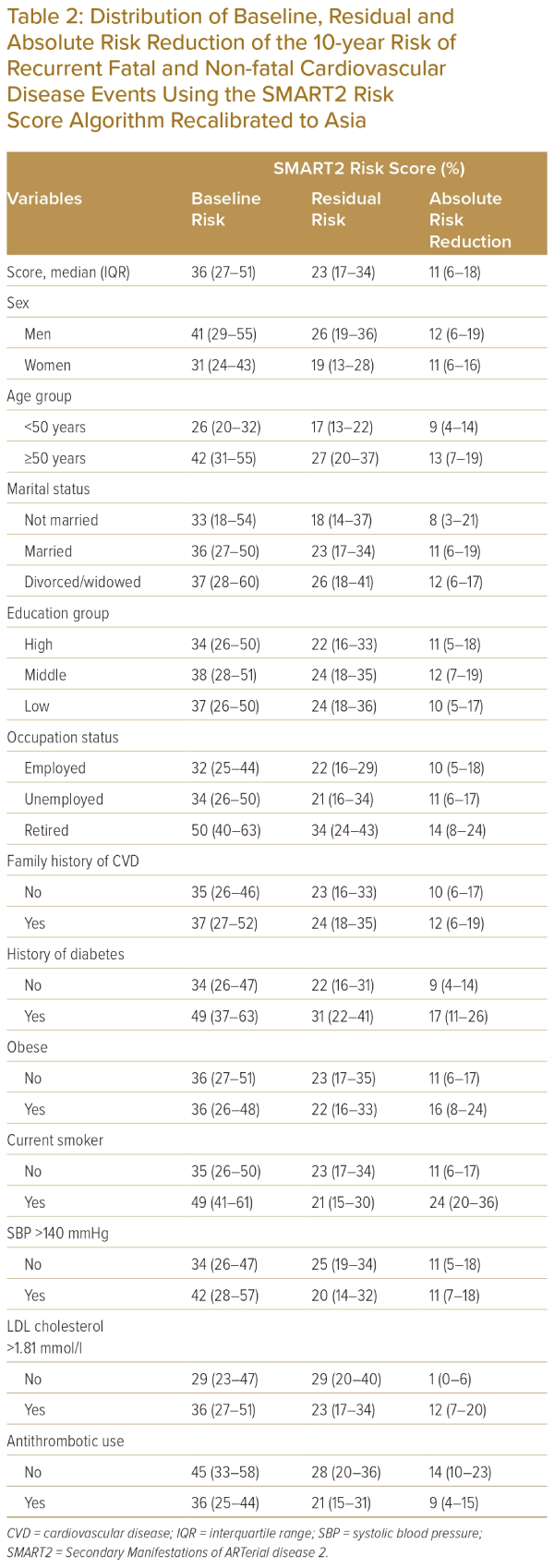